STATE OF RHODE ISLAND
ATHLETIC LICENSING PROCESS
ATHLETIC LICENSING PROCESS
TO OBTAIN YOUR ATHLETIC LICENSE  
     	ALL ATHLETIC LICENSING IS NOW COMPLETED ONLINE.  individuals 	must  log IN to the state’s website following all 	instructions 	in order to obtain a license for the calendar year.  All 	licenses will expire on 12/31.  The correct 	website’s address 	is:   www.elicensing.ri.gov/ 	      	
	YOU WILL BE ASKED TO REGISTER AS A FIRST TIME APPLICANT OR AS A 	RENEWAL.  Always apply as a first time applicant, never a 	renewal.
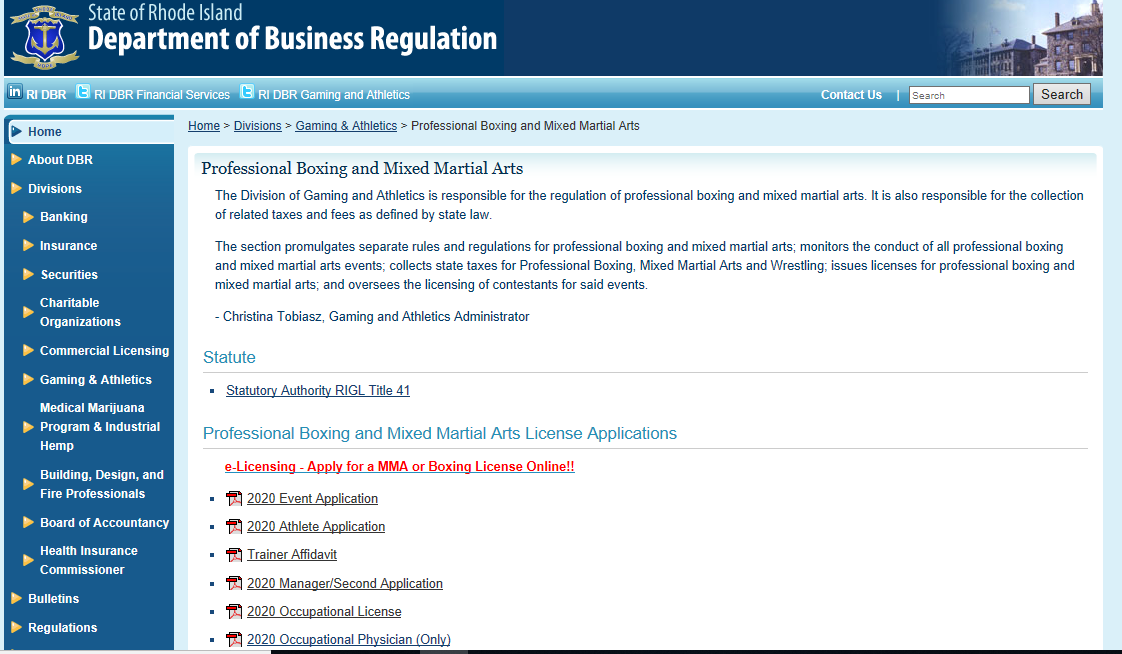 ATHLETIC LICENSING PROCESS
YOU MAY ALSO ENTER THE ELICENSING SCREEN THROUGH THE DBR WEBSITE @ https://dbr.ri.gov/  THEN CLICKING ON GAMING & ATHLETICS, THEN ON PROFESSIONAL BOXING & MIXED MARTIAL ARTS.   YOU WILL SEE THE FOLLOWING  WHICH WILL ALSO send YOU TO THE CORRECT PAGE:
e-Licensing - Apply for a MMA or Boxing License Online!!
ATHLETIC LICENSING PROCESSthis presentation has screen shots of each page from the Elicensing website where you would start the application process.  Please note all of the individual pages will be in consecutive order to complete the application.You will need to scroll down to find the correct licensed position that you will be applying for.  Please see the next page to determine which is the correct license.  The positions are as follows:
ATHLETICS – QUALIFIED LICENSE POSITIONS
POSITIONS WITHIN ATHELTICS THAT REQUIRE A LICENSE:
PROMOTERS LICENSE – (PAPER APPLICATION ONLY!)
ATHLETE LICENSE – (BOXER OR MMA COMPETITOR/fighter)
SECONDS LICENSE – (CORNER PERSON)
MANAGER’S LICENSE – (INDIVIDUAL REPRESENTING THE FIGHTER – at the weigh-in the manager will be asked to present the manger/fighter contract – without this the license cannot be issued
ATHLETICS – QUALIFIED LICENSE POSITIONS
REGULATORY – OCCUPATIONAL LICENSES
REFEREE (BOXING & MMA)
JUDGE (BOXING & MMA)
PHYSICIANS (must file all malpractice insurance documentation by email, hand delivery or regular us mail) 
Resuscitators, nurse practitioners, first aid instructors 
DIVISION INSPECTORS
Next page is the start page, register as a new applicant there.
staring page – elicensing website
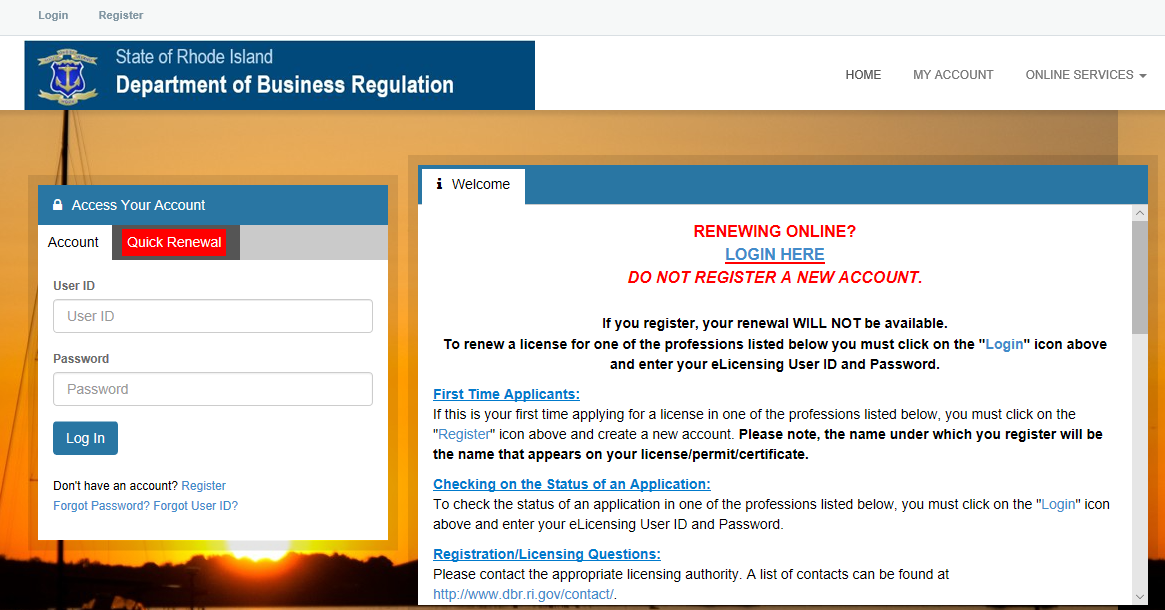 Registering as a new applicant
The next series of pages will be screen shots of page by page instructions for any individuals registering as a “first time applicant”, CLICK ON REGISTER ICON TO CREATE YOUR ACCOUNT.  Most of the pages will be self explanatory.
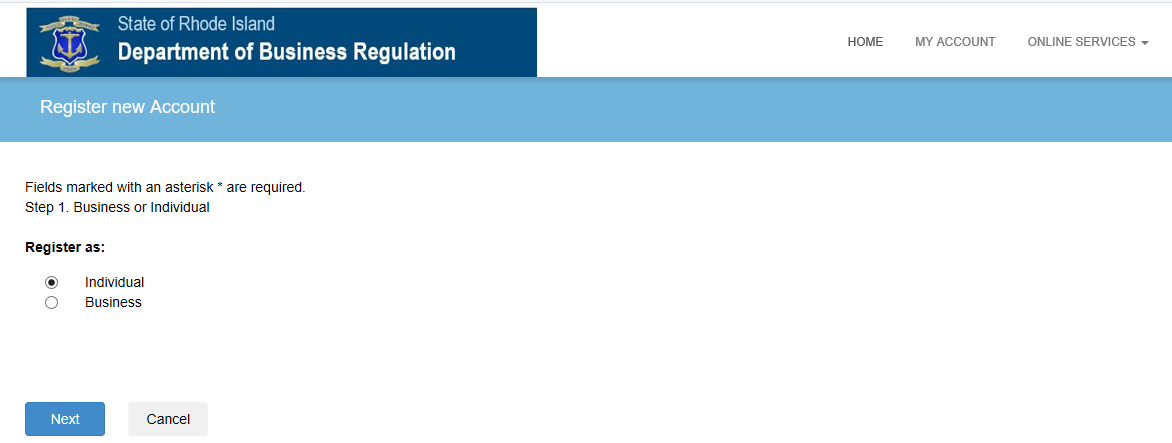 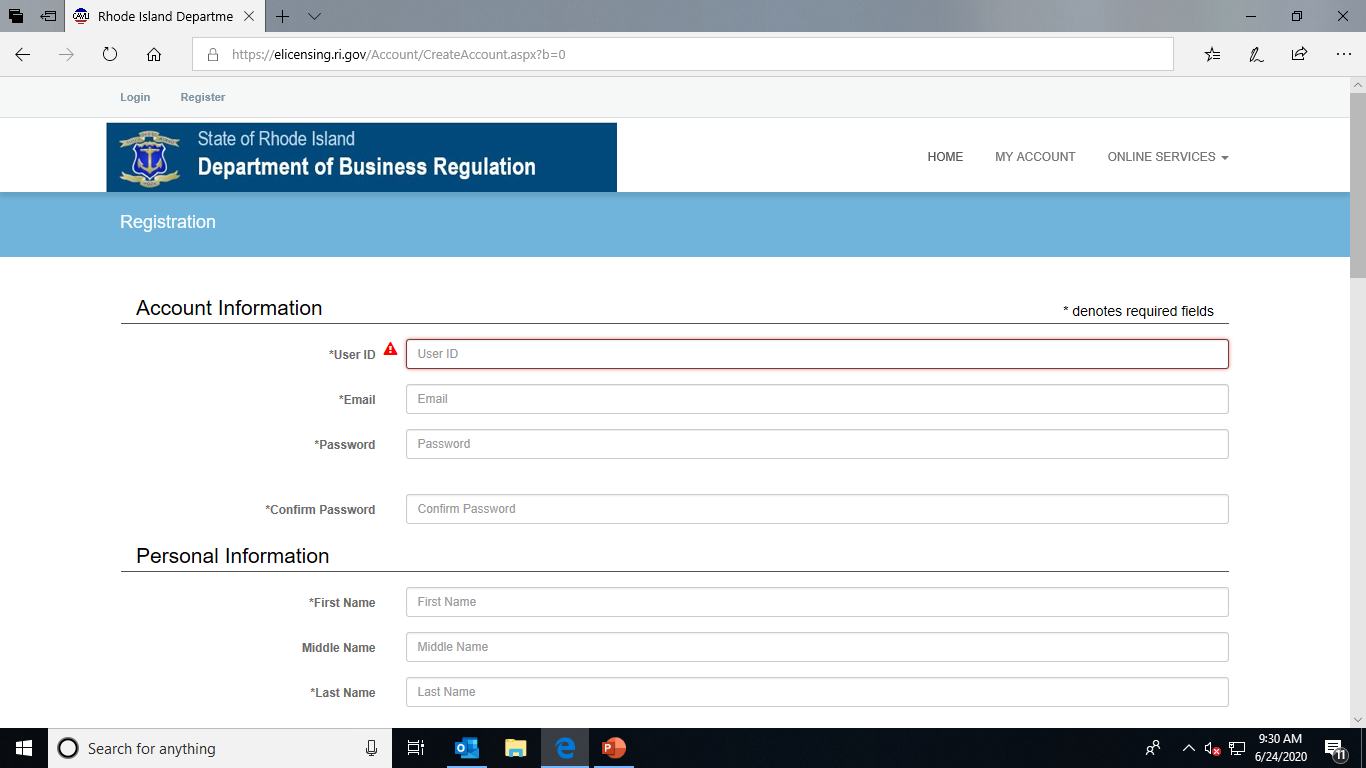 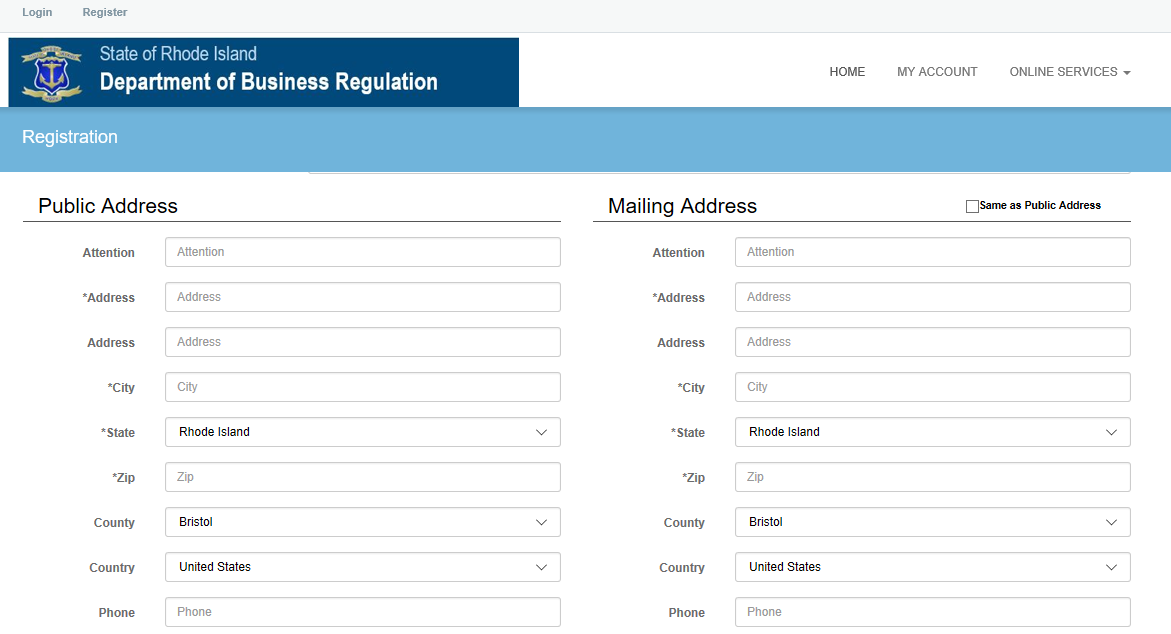 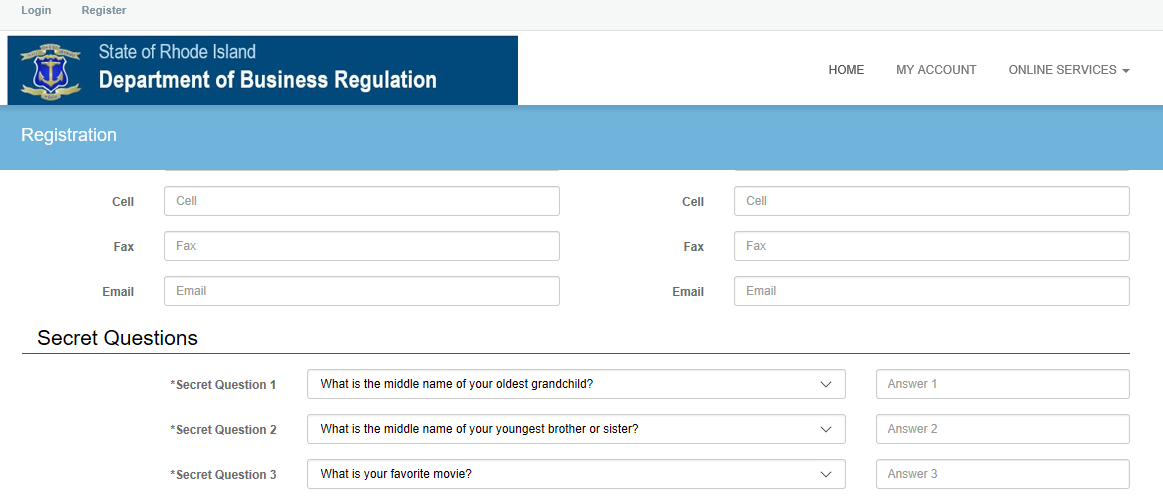 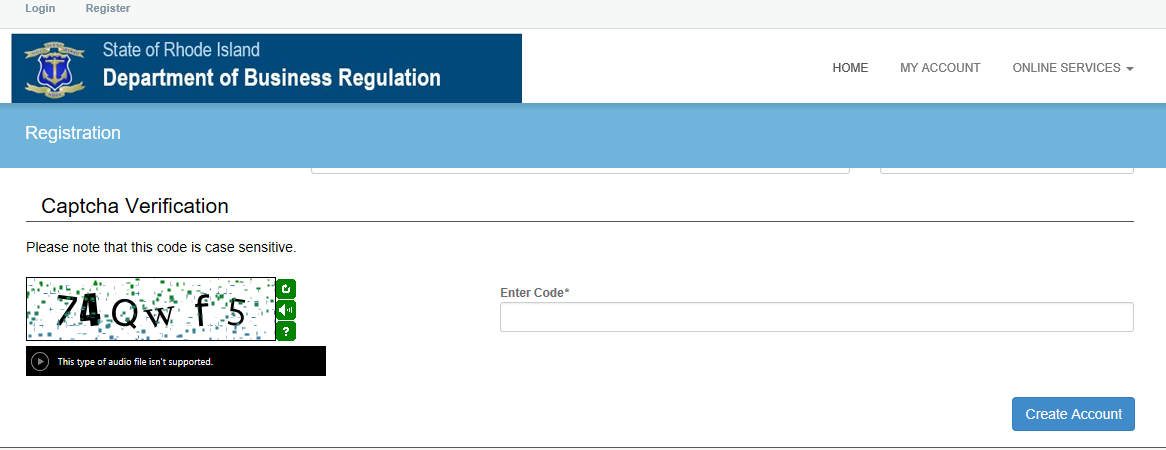 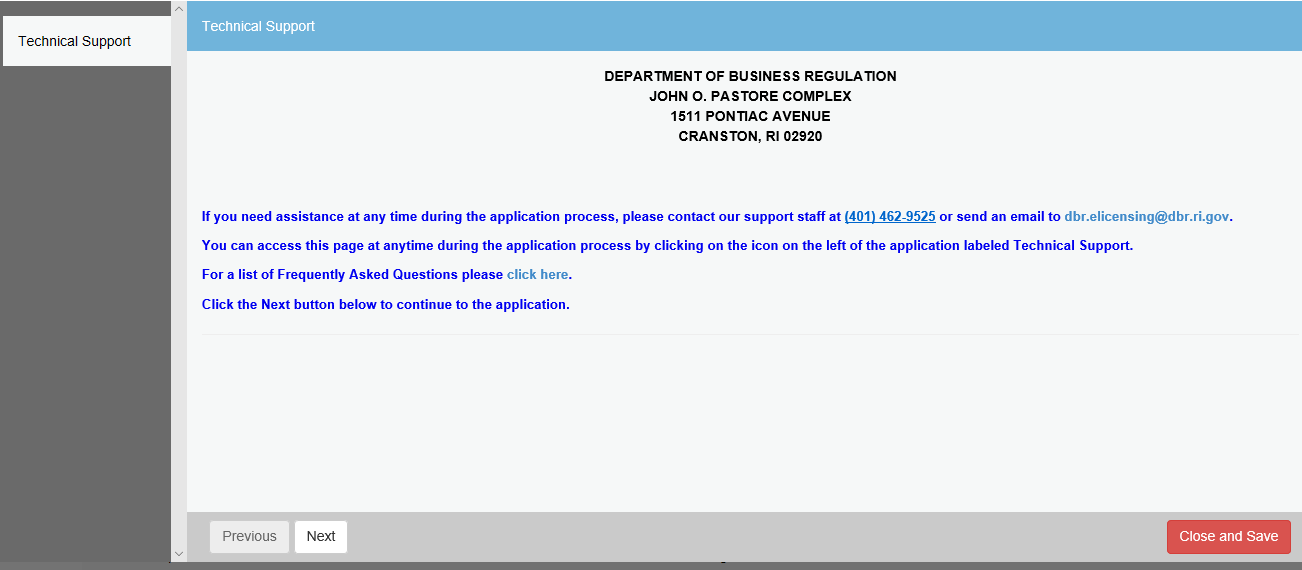 Registering new account – cont.
Upon completion of the first part of the application process, you will need to verify your email address.  An email will be sent to you and you must follow all instructions to verify.
below is a copy of the verification email that you will receive to continue the process by clicking on the address:
From: rilicensing@dbr.ri.gov
Date: June 24, 2020 at 10:04:28 AM EDT
To:  NAME@YAHOO.COM
Subject: New Account Created
https://elicensing.ri.gov/Account/VerifyEmail.aspx?&guid=e8b5415c-afa4-4cab-9357-31f66de4e2bd&email=NAME@yahoo.com
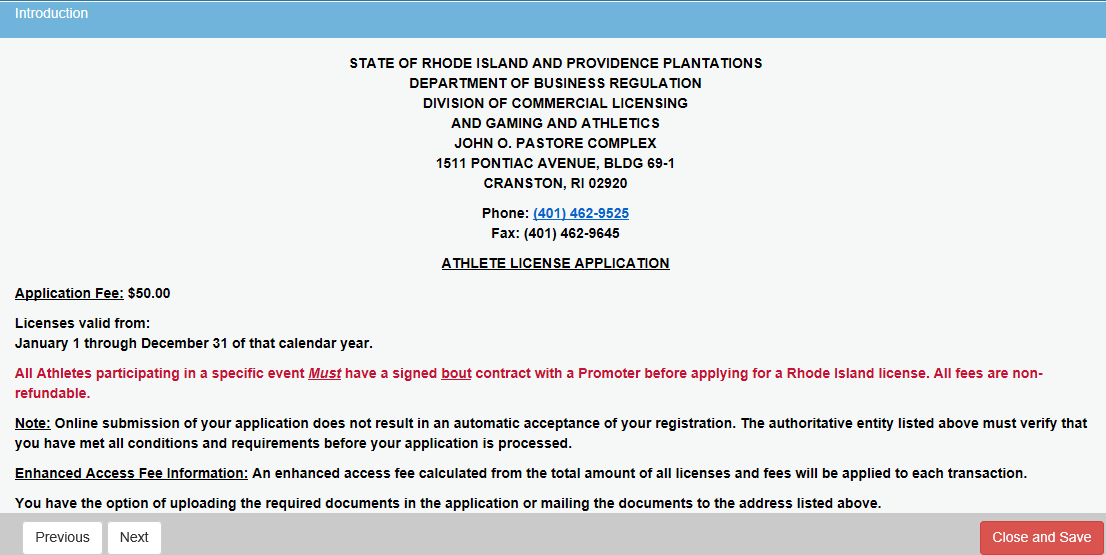 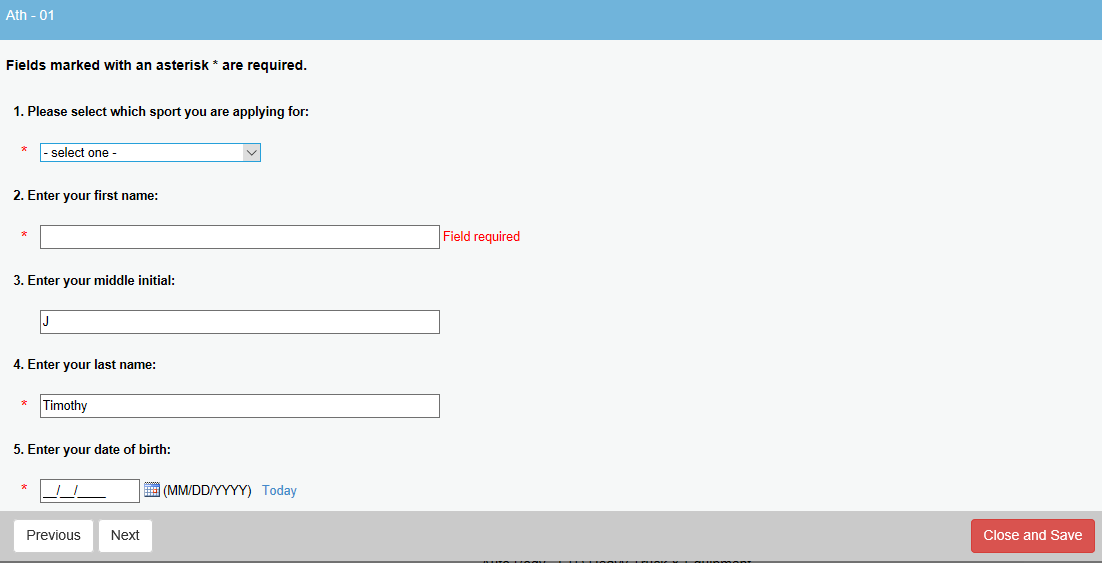 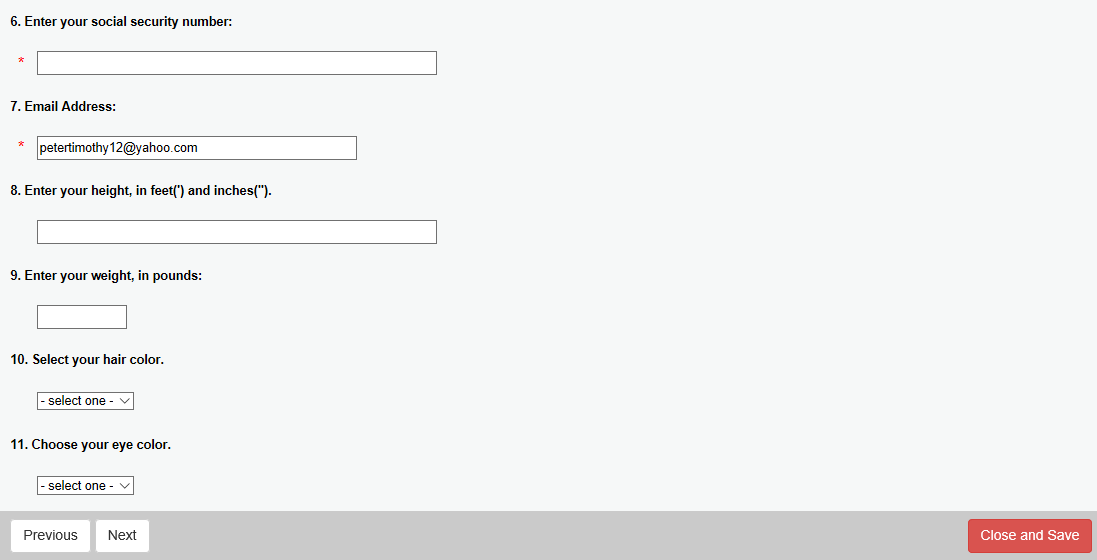 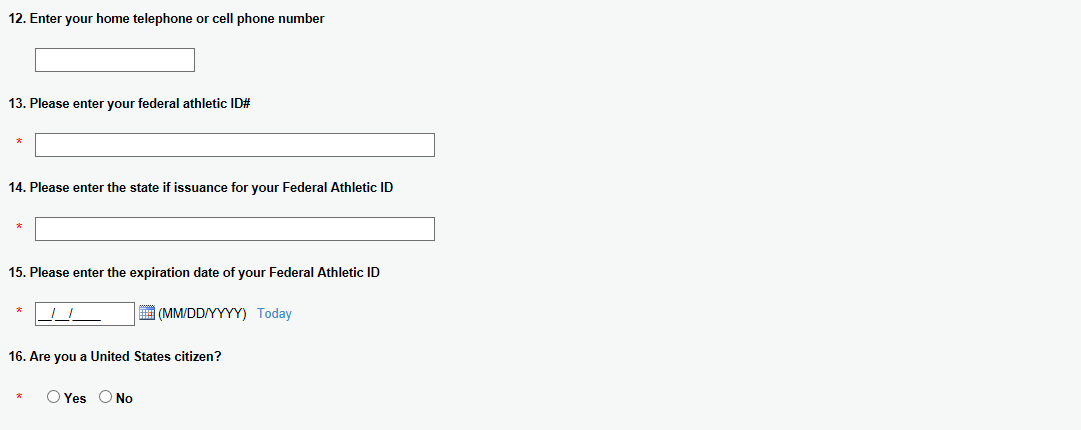 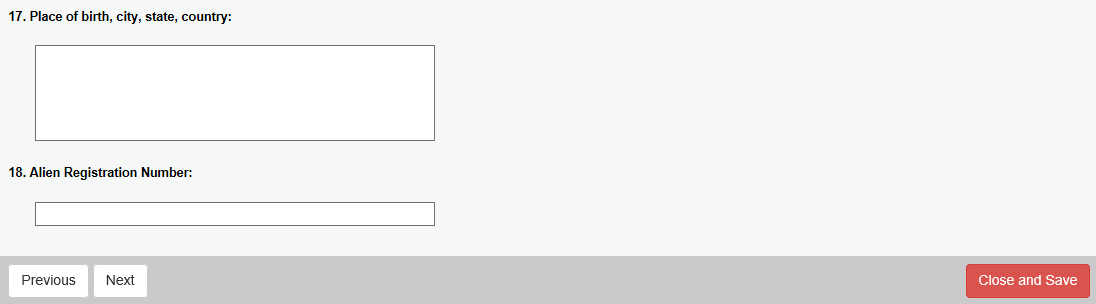 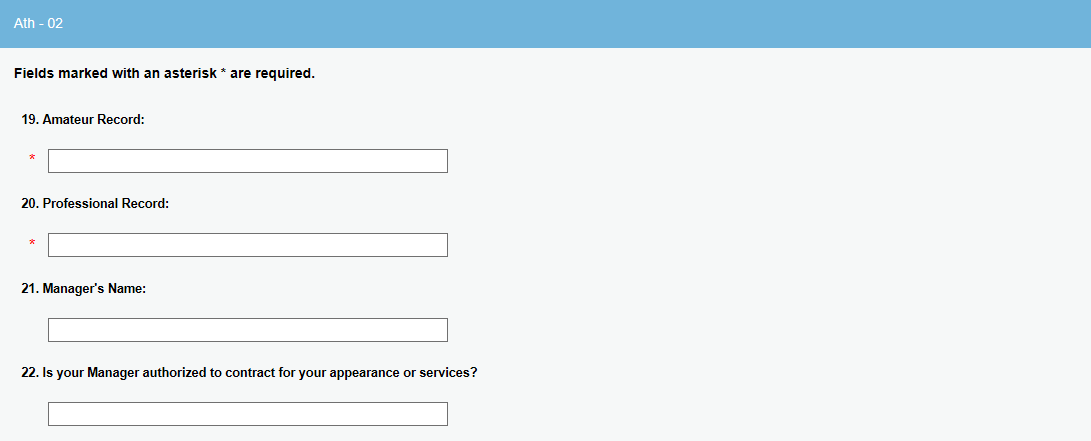 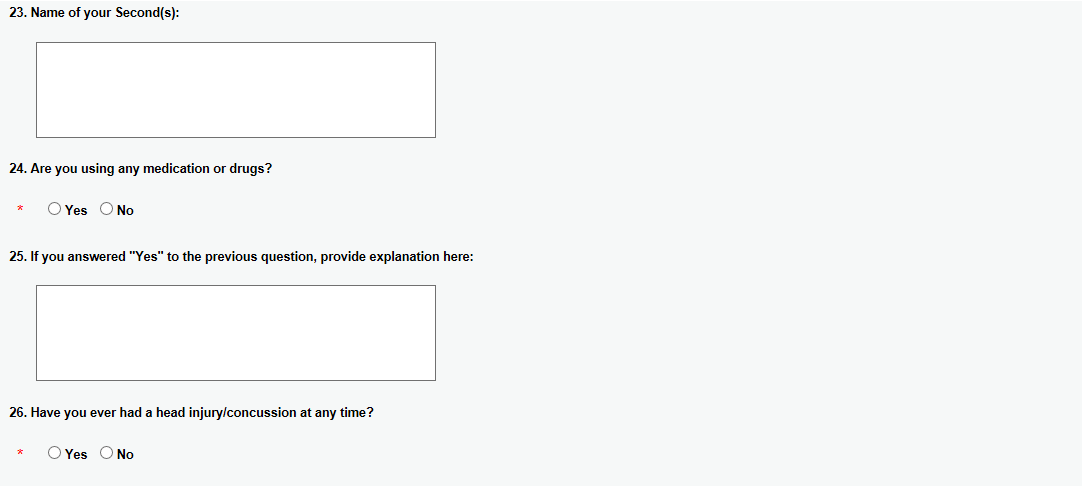 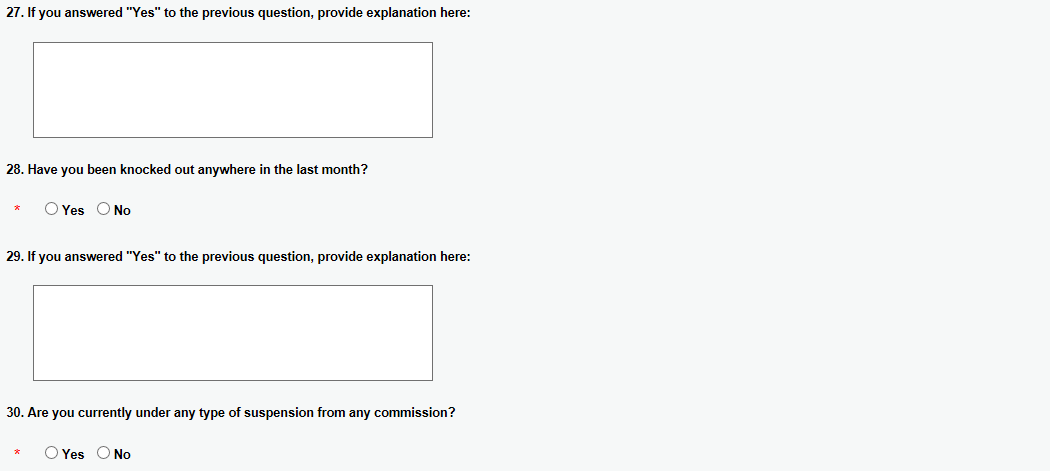 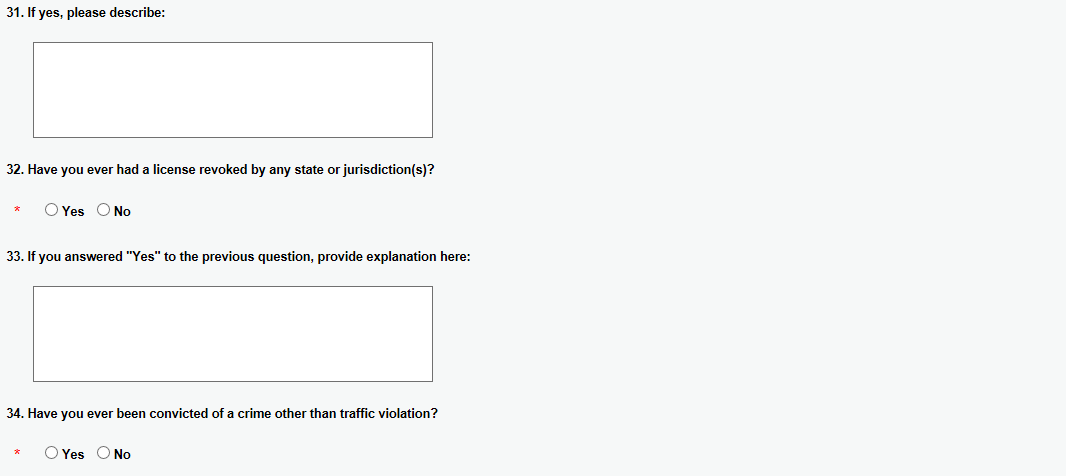 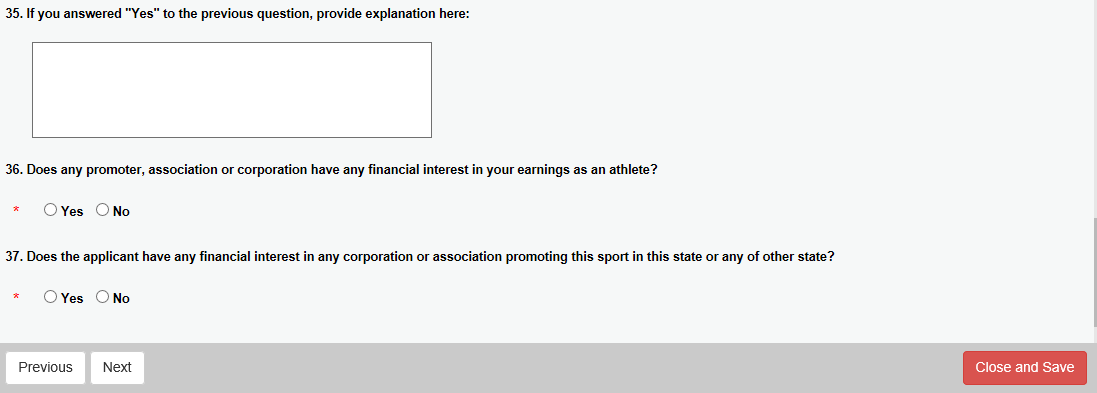 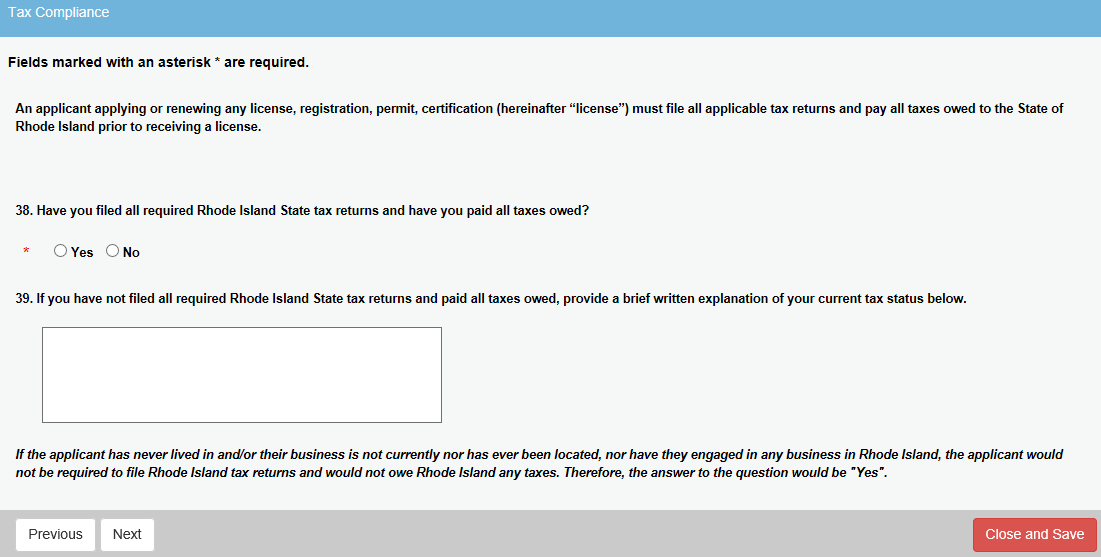 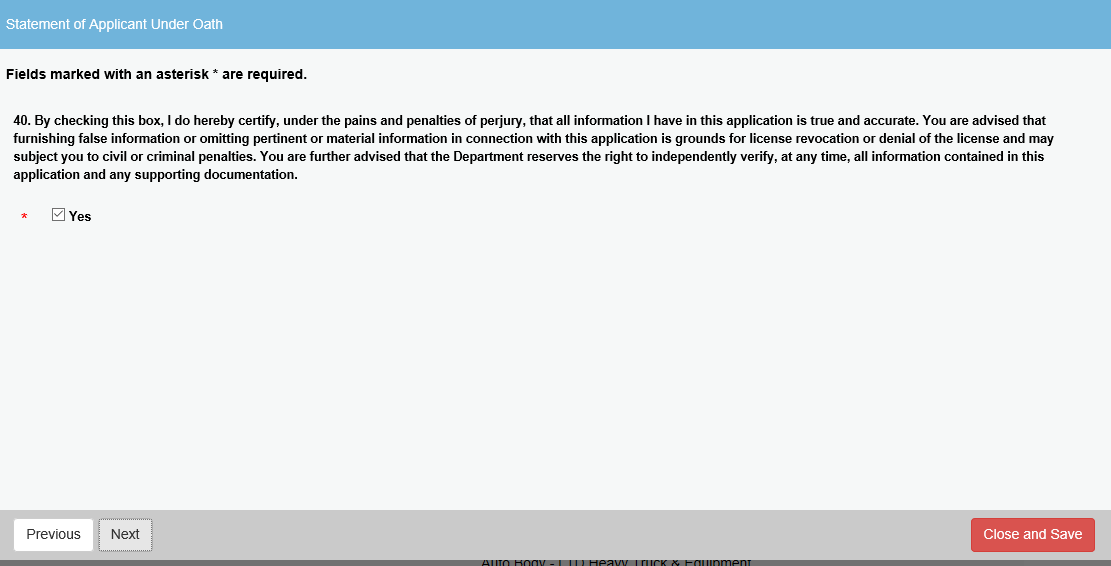 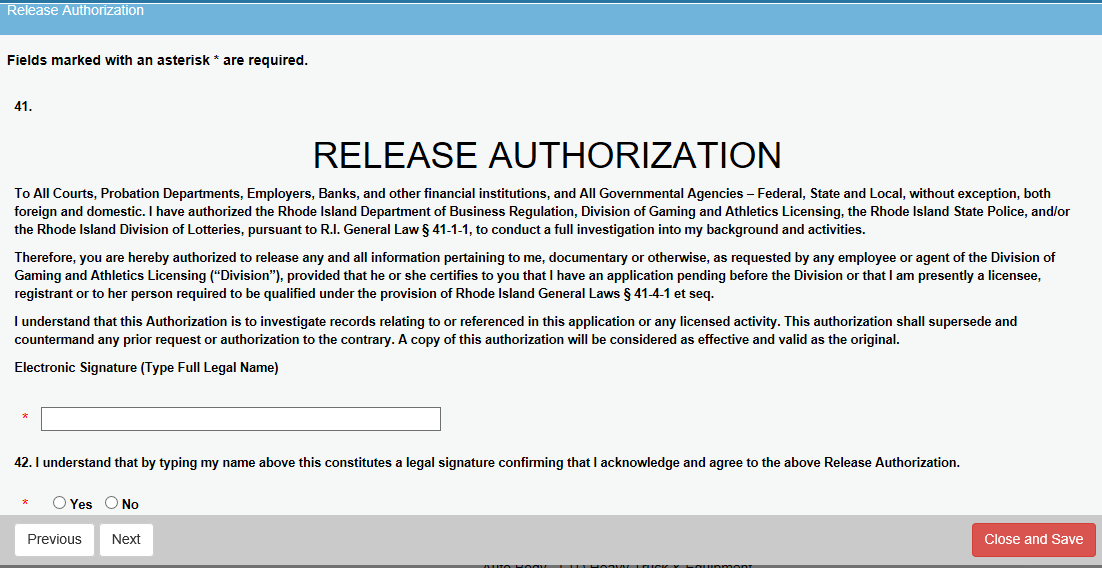 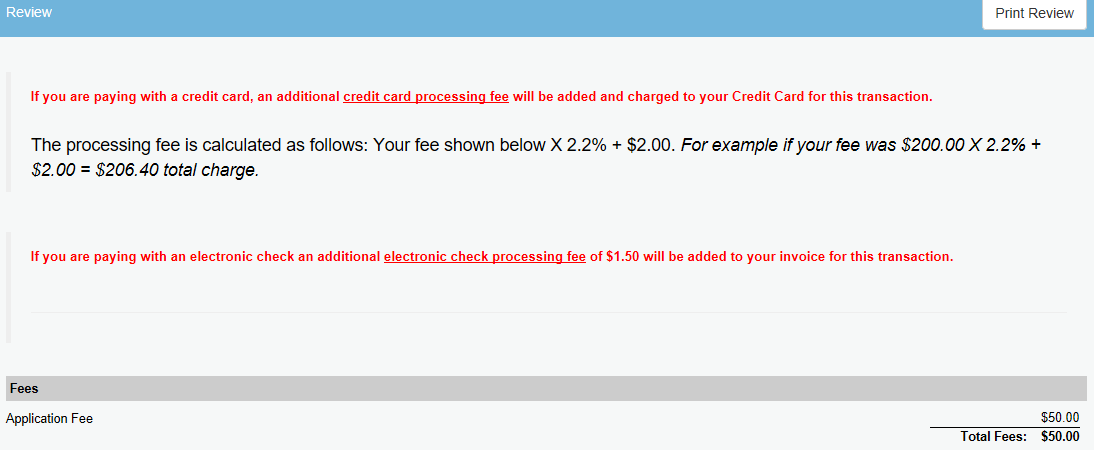